نشاط
أدوات
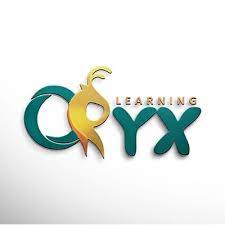 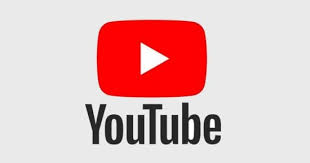 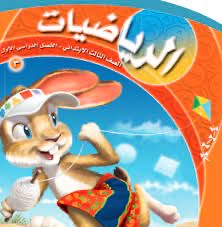 الفصل الـ ١١
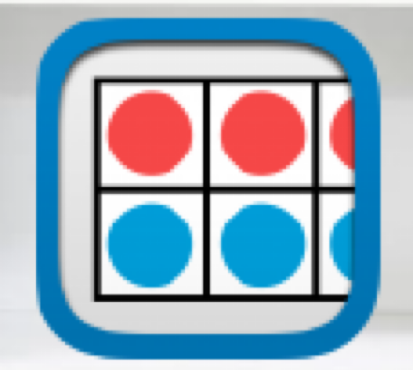 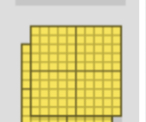 الـــكـســور
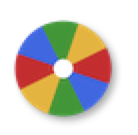 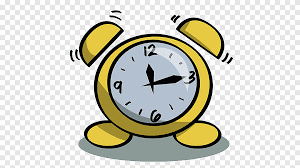 (٣-11) الكسور المتكافئة
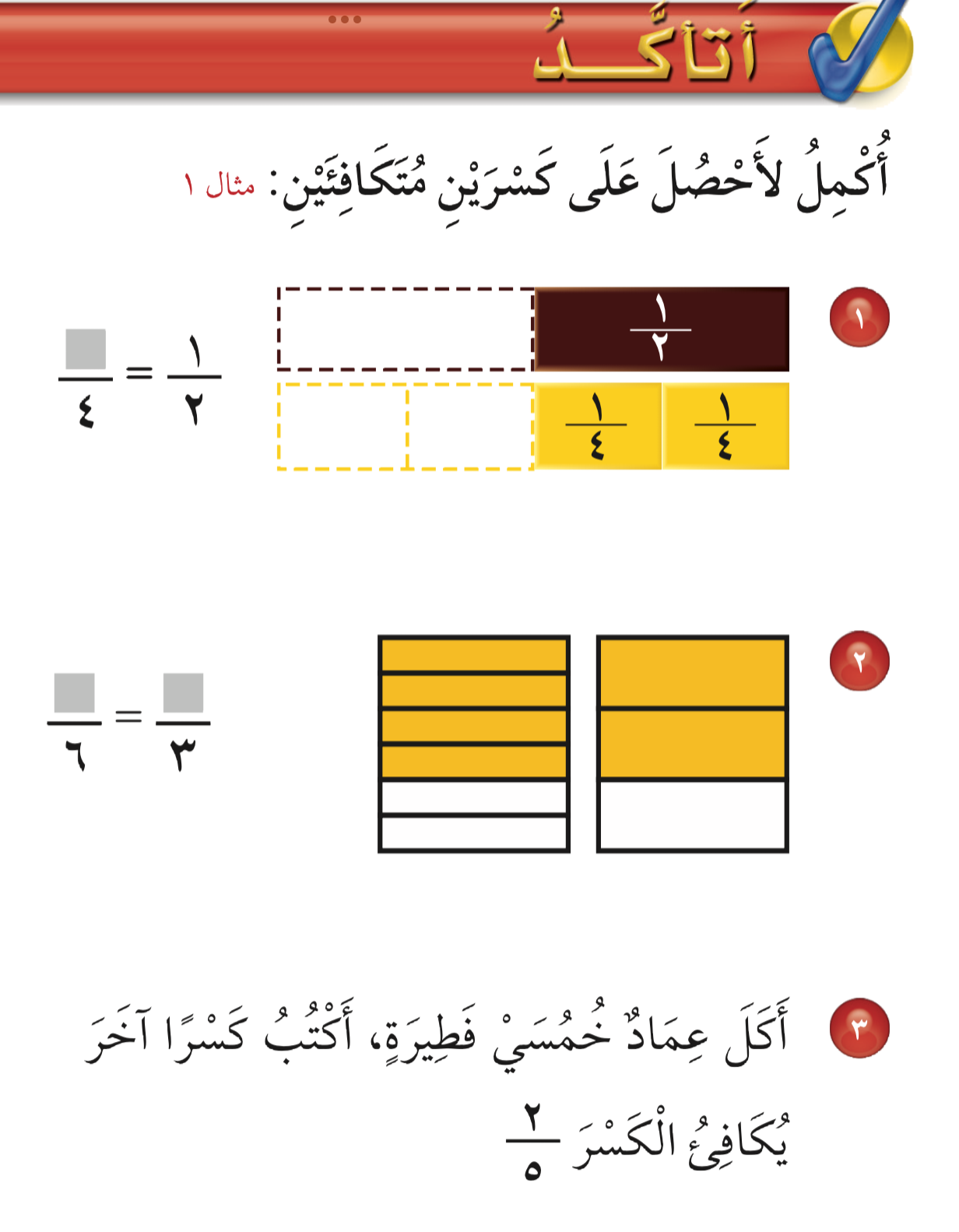 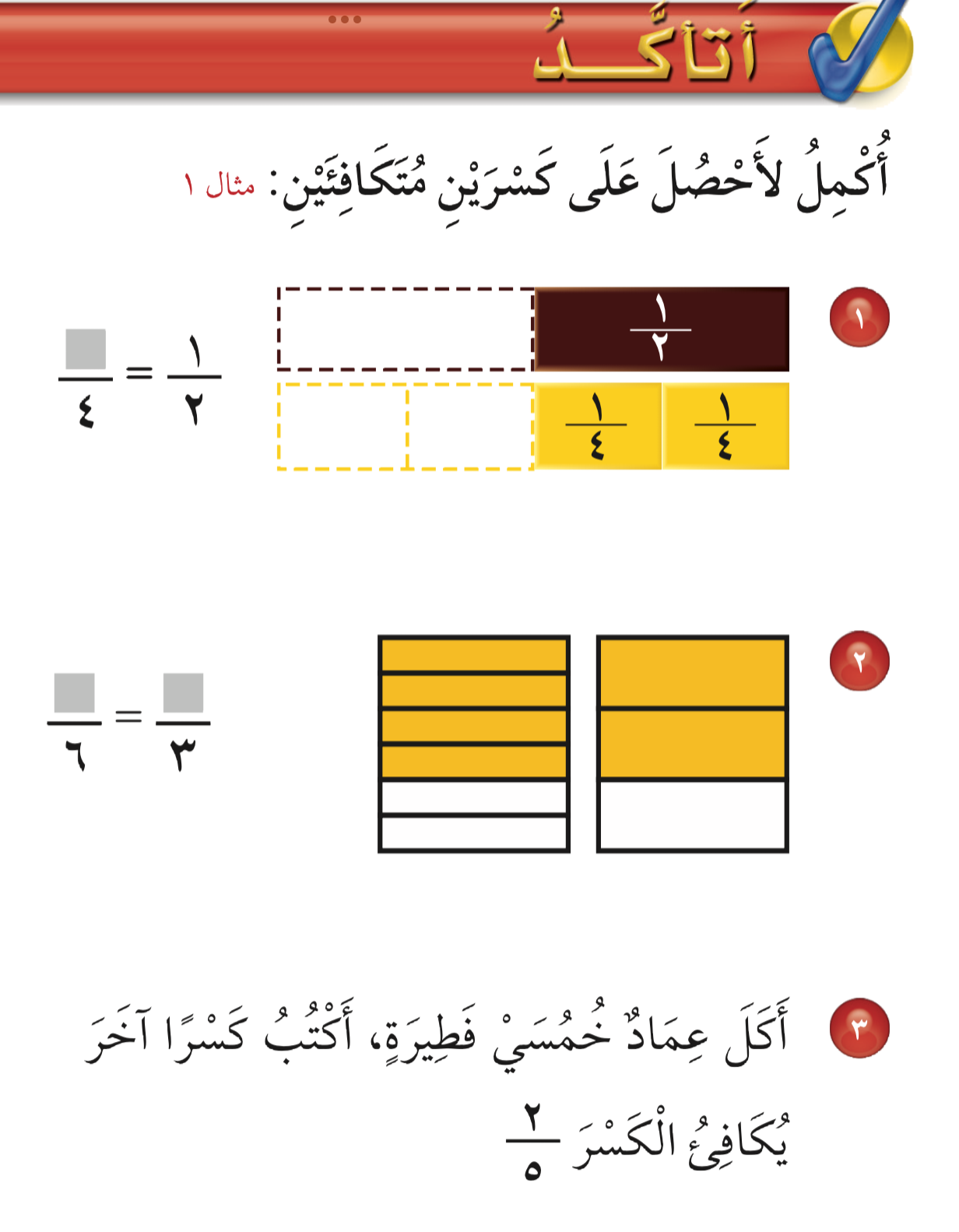 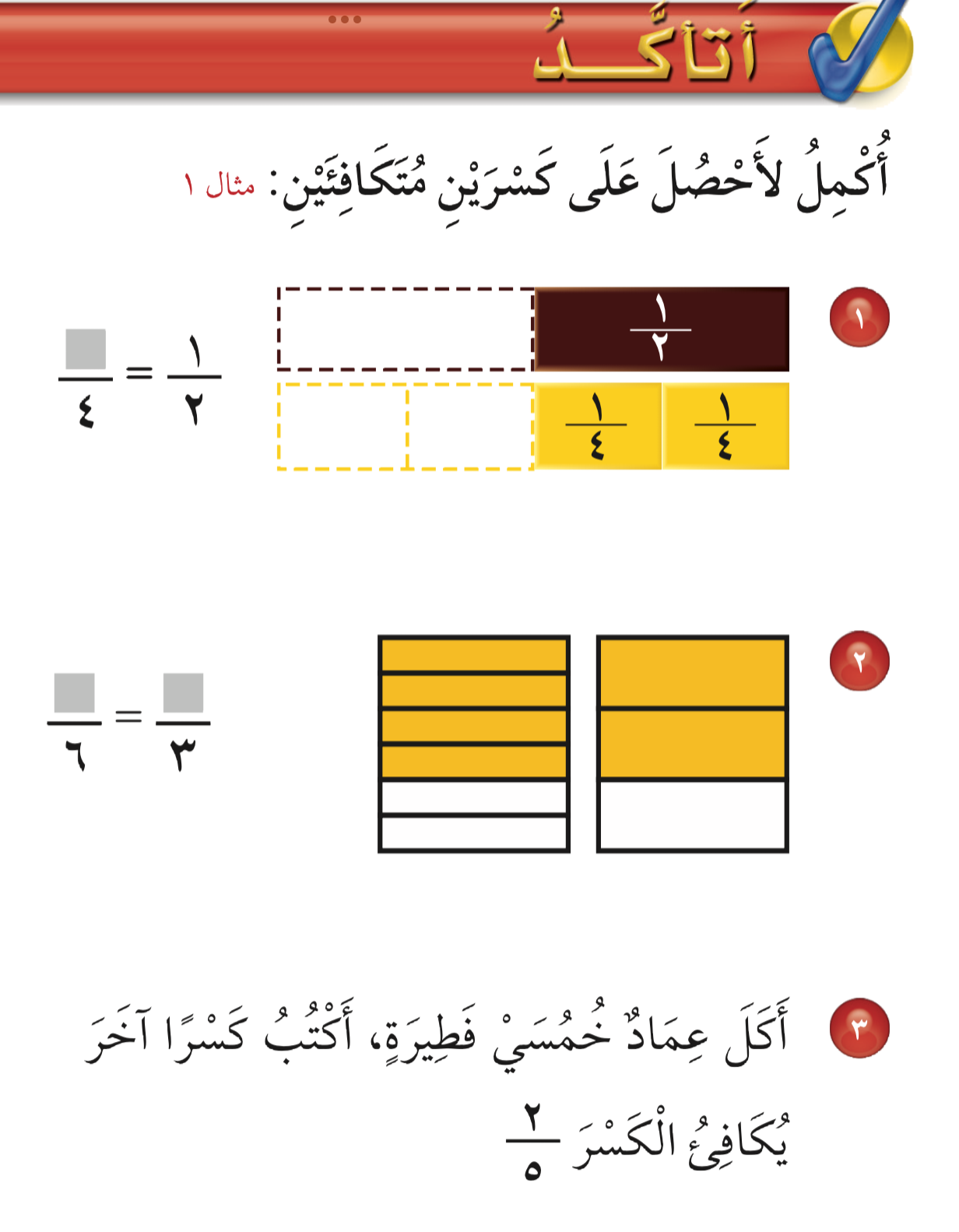 ٢
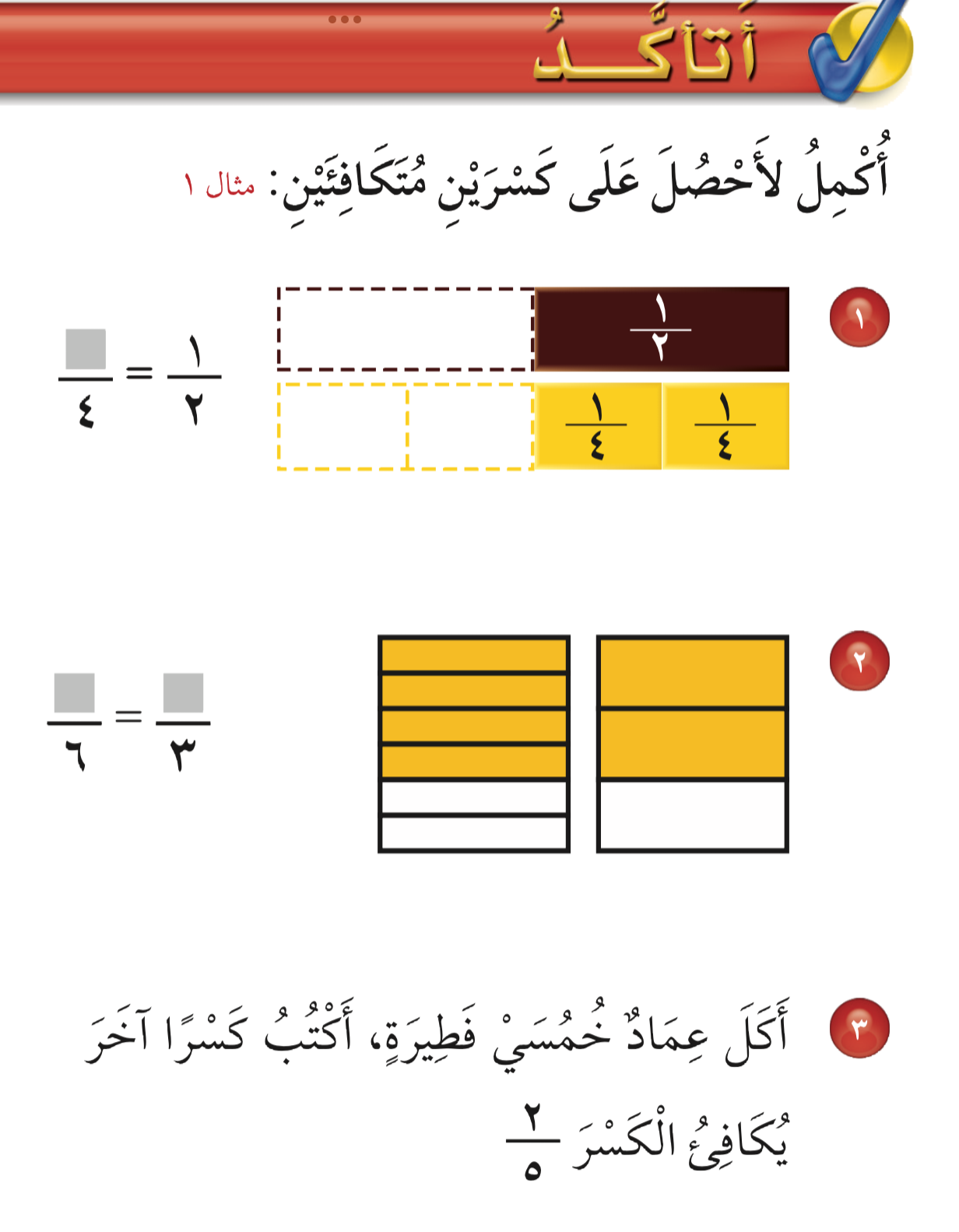 ٢
١
٤
١٠
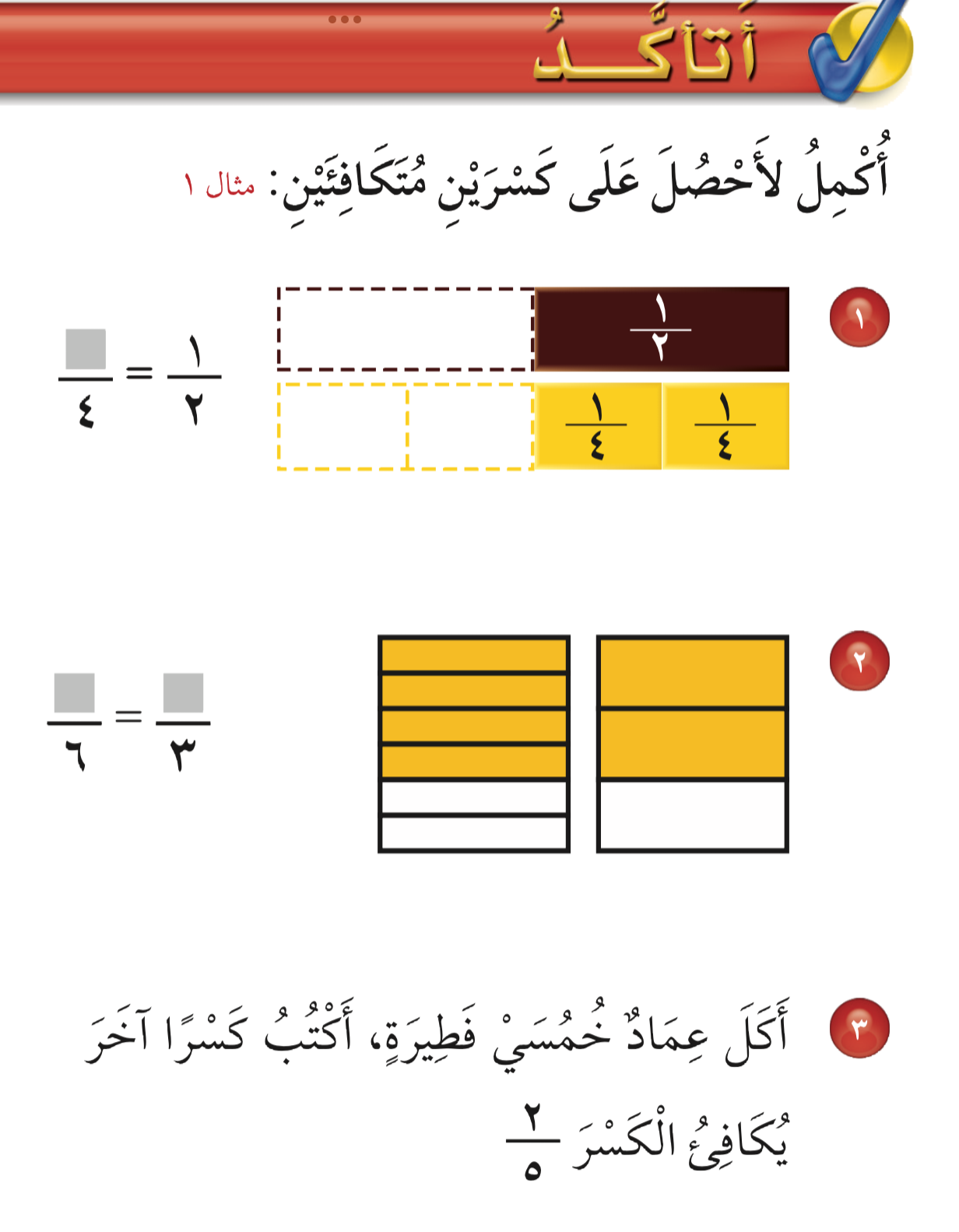 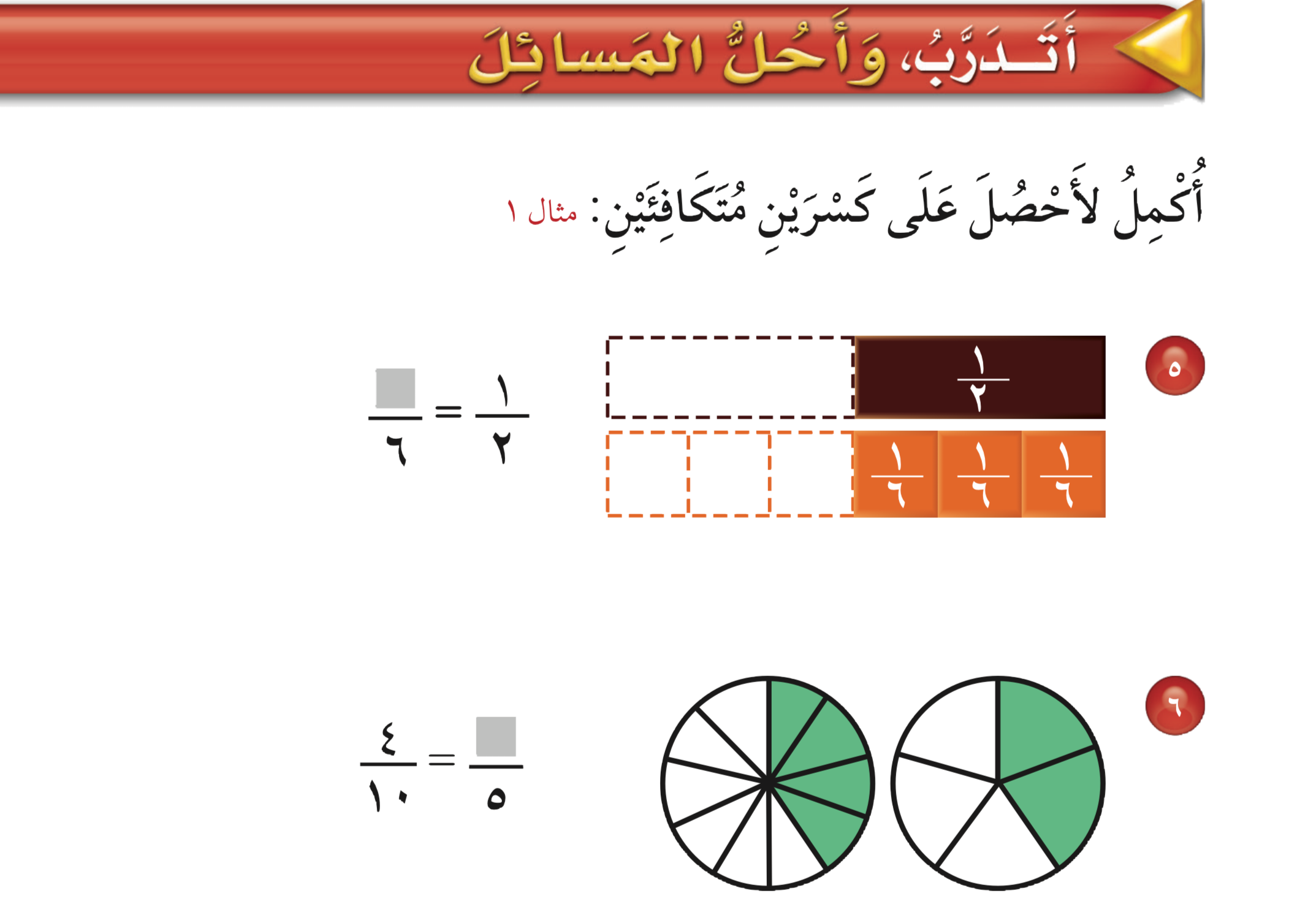 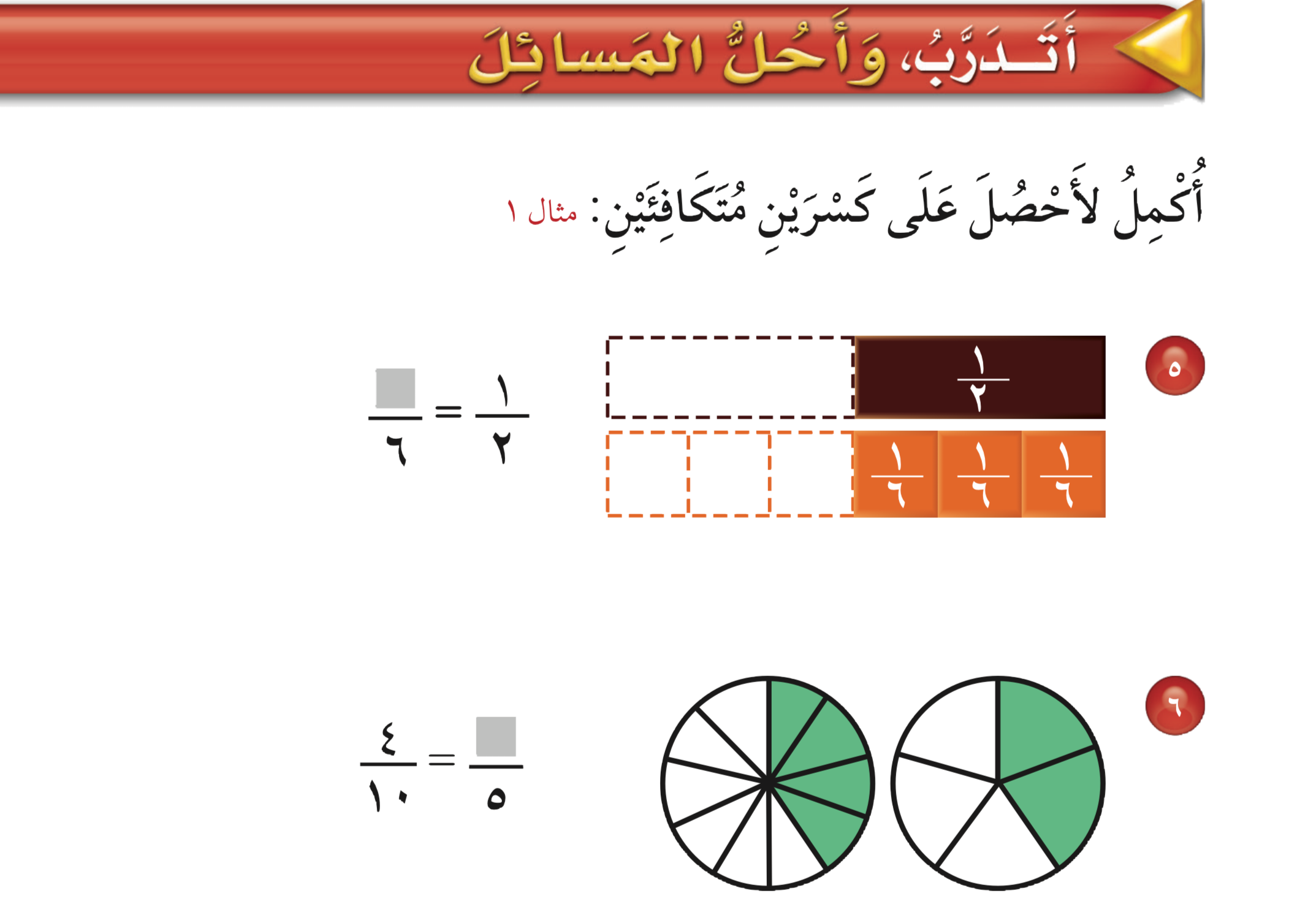 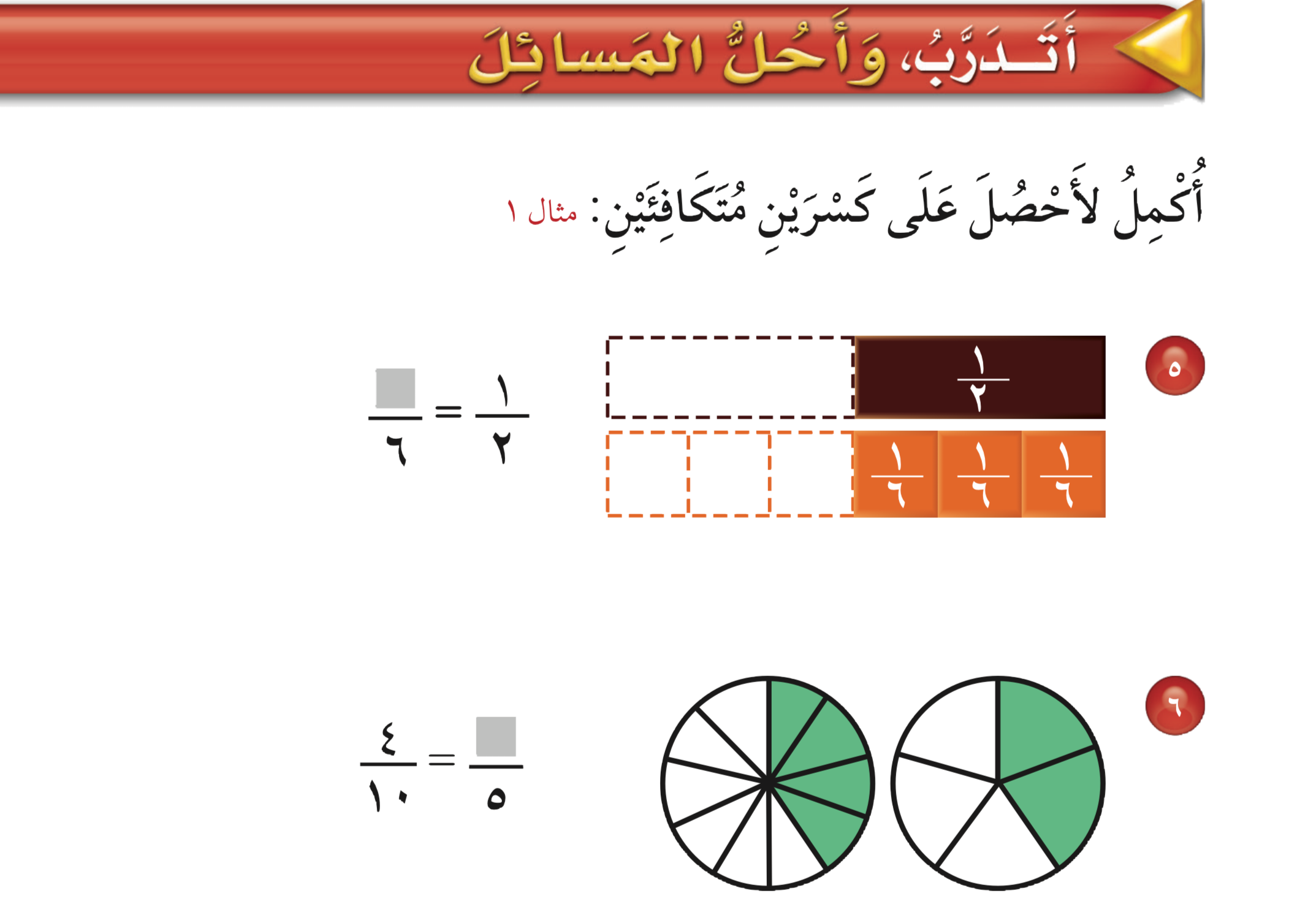 ٢
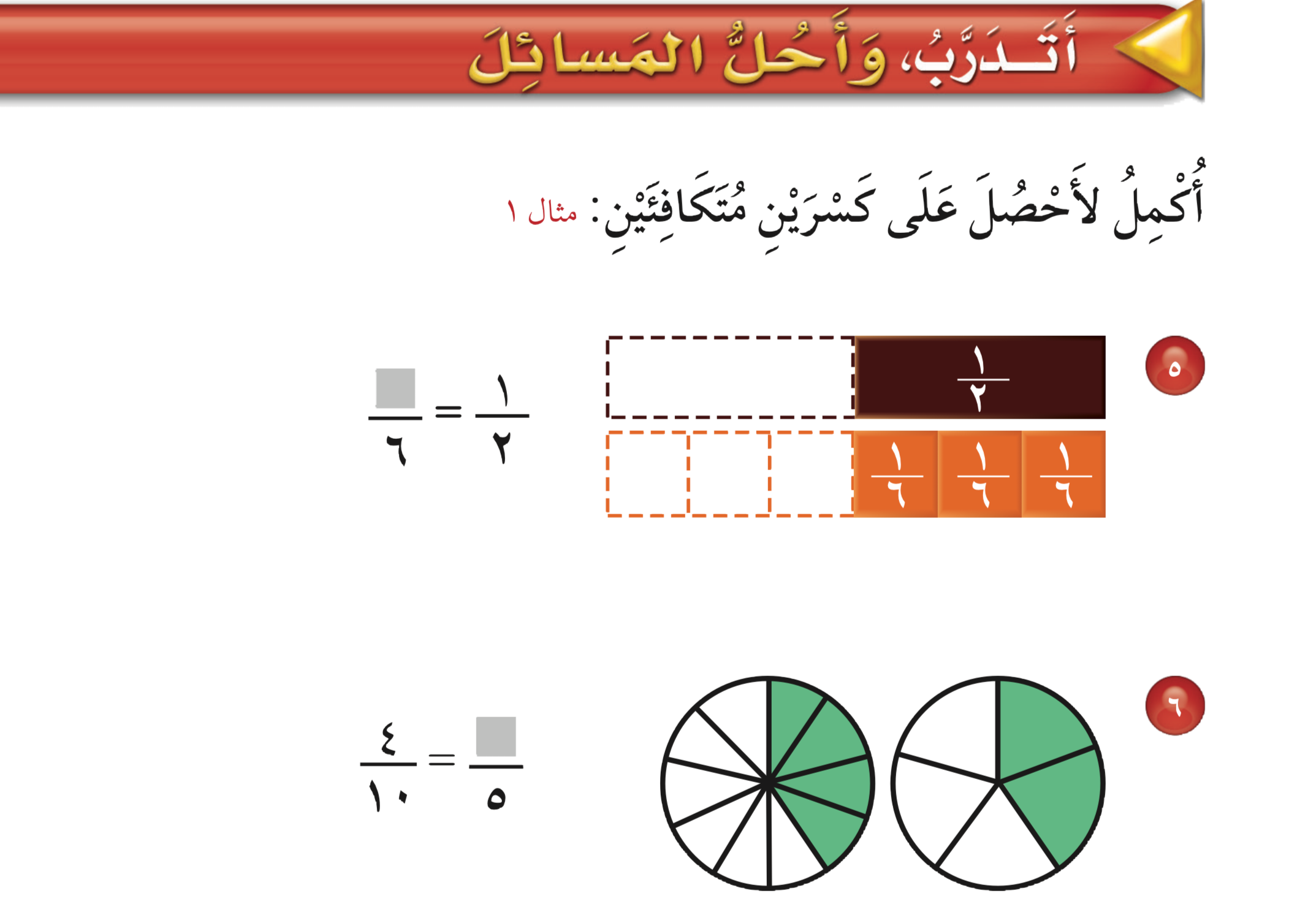 ٢
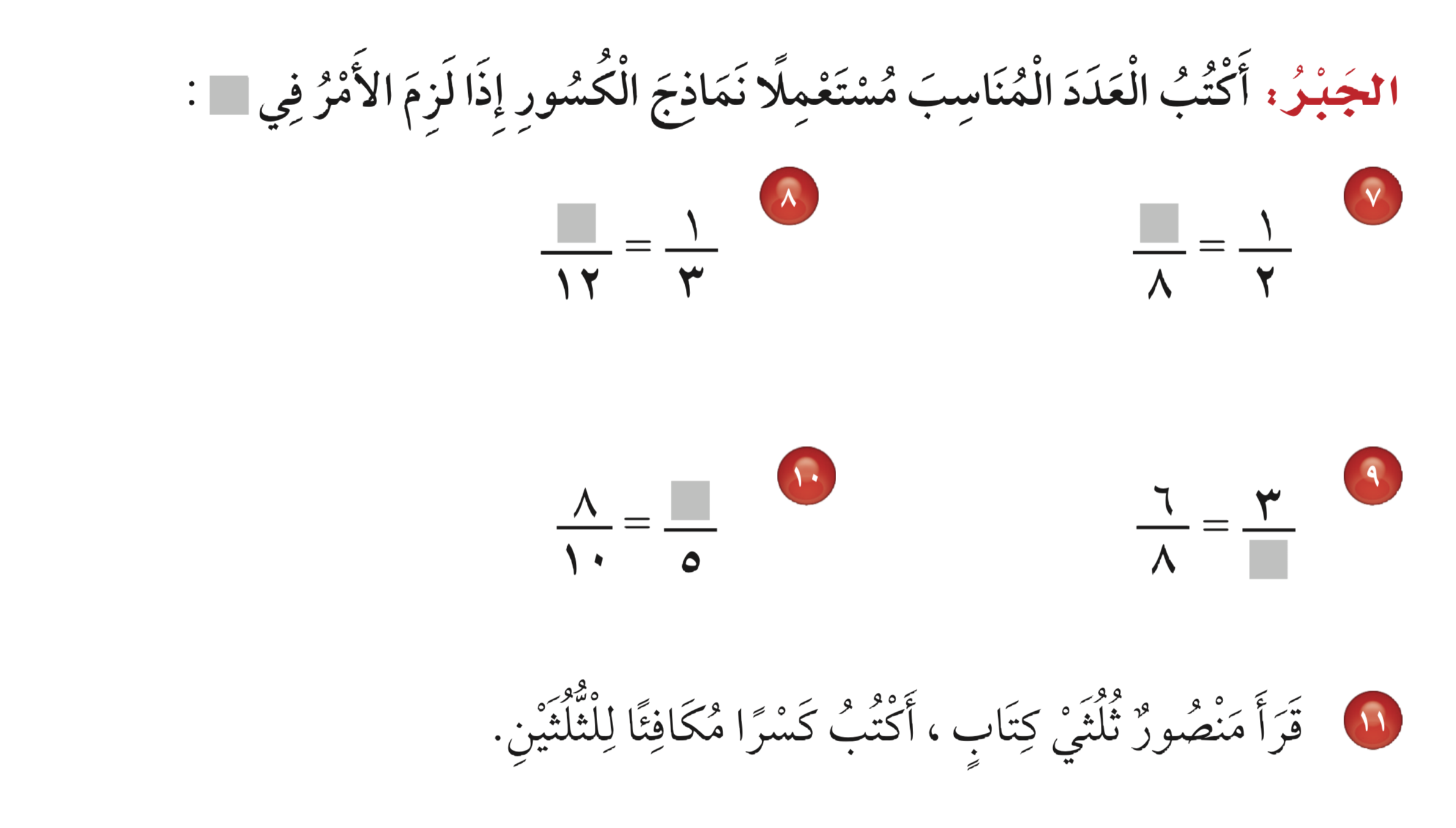 ٤
٦
٤
٤
٤
٤
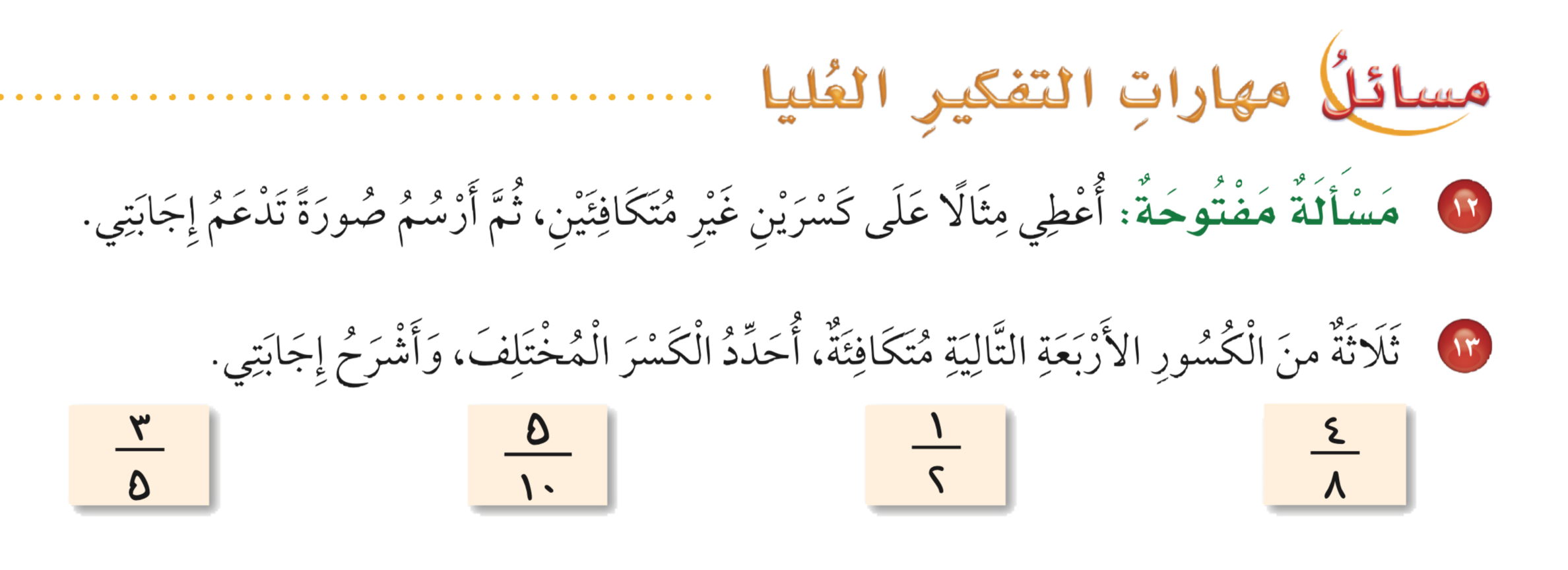 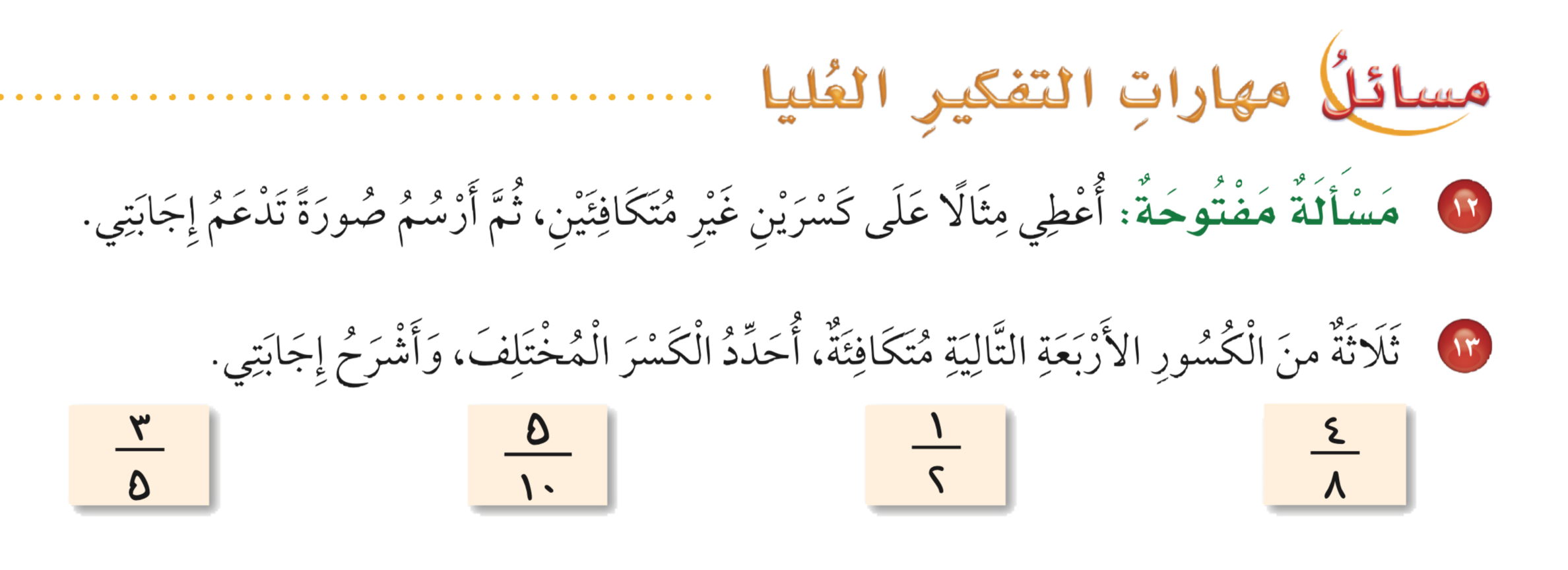